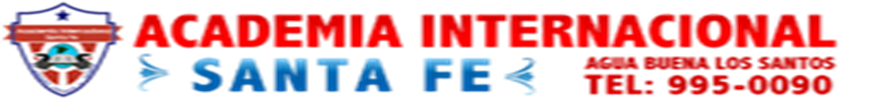 CLASE VIRTUAL -SEMANA 3 PARA NOVENO GRADO-ESPAÑOL.
POR : PROFESORA YENIS RIVERA S.
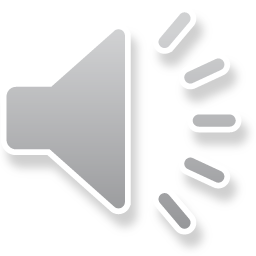 COMUNICACIÓN LINGÜÍSTICA  Y NO LINGÜÍSTICA
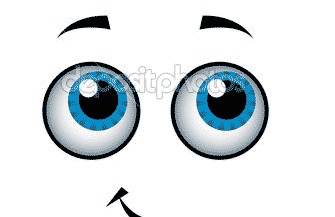 Más información
Actividad:subir a la plataforma o enviar a:
yeikonena@yahoo.es
Dibuja  o recorta figuras de revistas o periódicos viejos relacionados con   las siguientes expresiones:
Dificultad para oír
Alegría por triunfo
Rechazo, disgusto. 
Felicitación por un triunfo.
Incredulidad, duda
Decepción, frustación.
EXPLICA
Qué elementos propios del lenguaje para-verbal utilizarías para hacer más efectivo estos mensajes:
He obtenido la mejor de mi clase en el examen.____________________________________.
Para vivir bien mucho tiempo es muy importante llevar una vida sana: alimentarse bien, realizar ejercicio físico con regularidad y dormir como mínimo ocho horas diarias.
________________________________________________________________________.

3.  Déjate de dudas y mete en la mochila lo imprescindible: el tren sale en un par de horas.___________________________________________________________________.
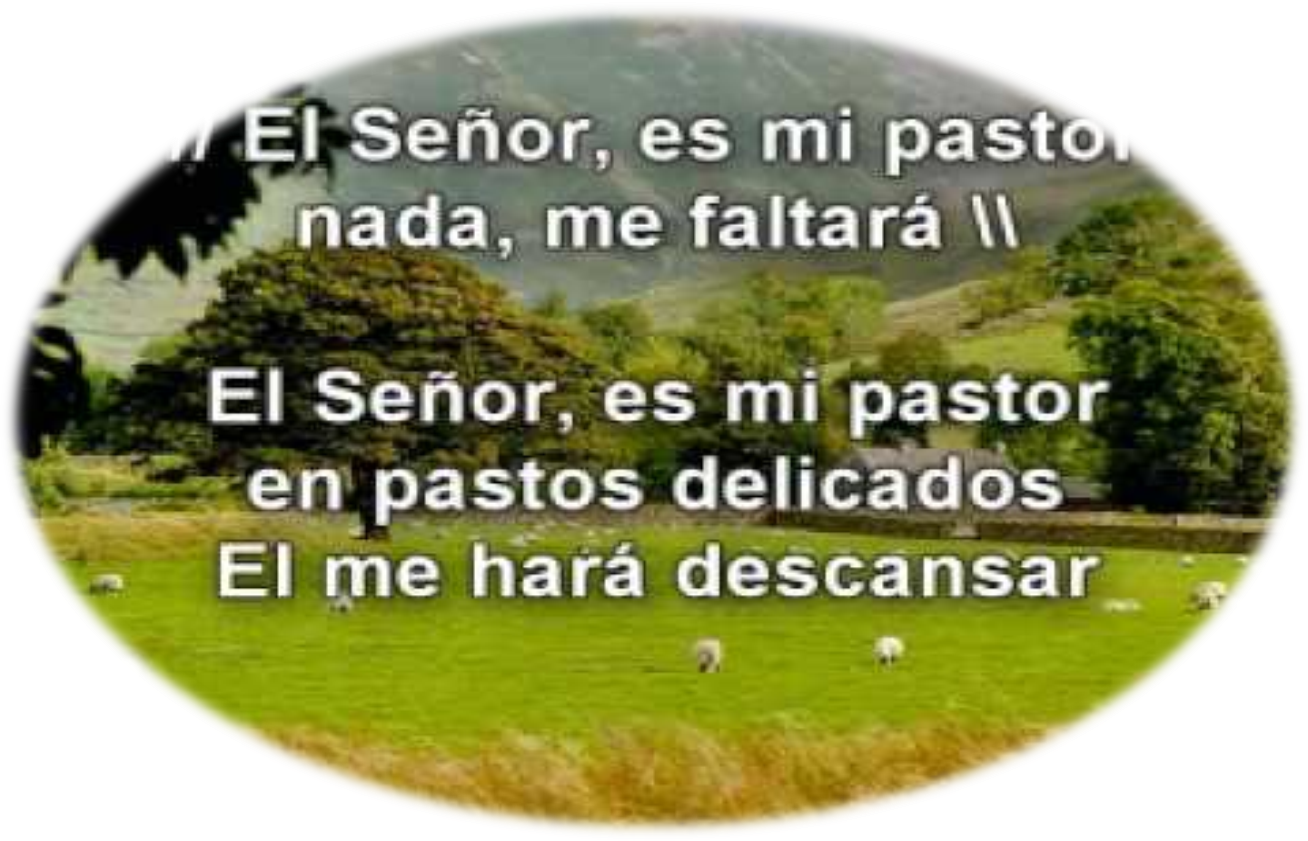 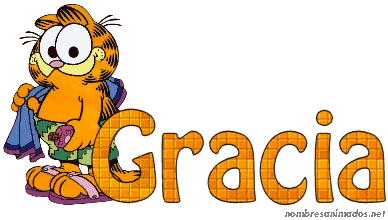 S